PSİKOLOJİK sağlamlık
Veli bilgilendirme sunumu
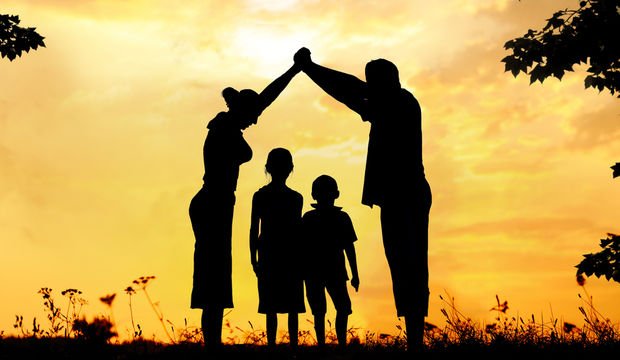 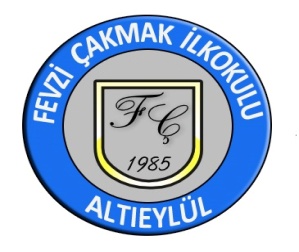 PSİKOLOJİK SAĞLAMLIK NEDİR?
Psikolojik sağlamlık, zor koşullara karşın kişinin bu olumsuz koşulların üstesinden başarıyla gelebilme ve uyum sağlayabilme yeteneği anlamına gelmektedir.
PSİKOLOJİK SAĞLAMLIK NEDİR?
Psikolojik sağlamlığı yüksek bireyler olumsuz  yaşam olaylarından , travmalardan öğrenerek ve gelişerek çıkabilirler. Ayrıca bireyin psikolojik sağlamlığı genetik, kültürel ve yaşantısal faktörlerden fazlasıyla etkilenebilir
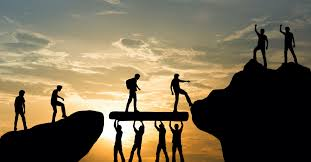 PSİKOLOJİK SAĞLAMLIĞI DAHA YAKINDAN TANIYALIM
Vücudumuz her nasıl üşüttüğünde, bitkin düştüğünde hastalanabiliyorsa, ruh sağlığımız da örseleyici yaşantılar geçirdiğinde bozulabilir. Bu durum da tıpkı bedenimizin hasta olması kadar normal bir durumdur.
PSİKOLOJİK SAĞLAMLIĞI DAHA YAKINDAN TANIYALIM
Uyku düzenimizin olması, dengeli beslenme, kaliteli sosyal çevremizin olması, olaylara iyimser bakış açısıyla yaklaşmak ve bu yaşantılardan ders çıkarma eğilimi göstermek gibi unsurların olması olumsuz yaşantılara karşı psikolojik sağlamlığımızı korur.
Ancak bu olumsuz yaşantılarla baş edemediğimizi düşündüğümüzde profesyonel destek almak gerekebilir.
HANGİ     DURUMLARDA     DESTEK ALMALIYIZ?
Olumsuz yaşantılar ve travmalar herkesin başına gelebilir ancak her insan bu olaylara farklı tepkiler verir. Üzüntü, kaygı, stres ve korkuyu hepimiz deneyimleriz ancak çoğu kez zamanla etkisi azalır ve baş edebiliriz.
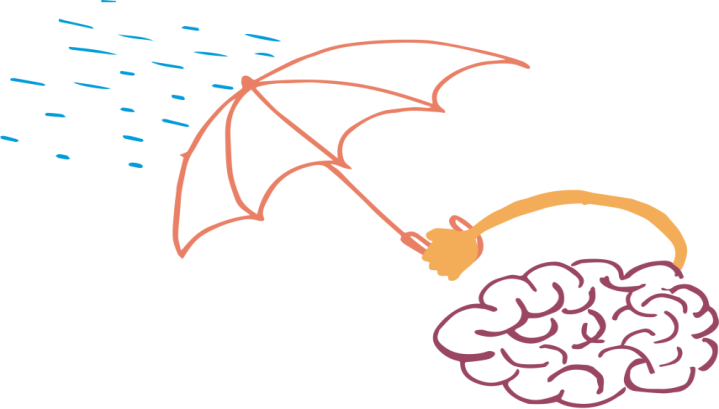 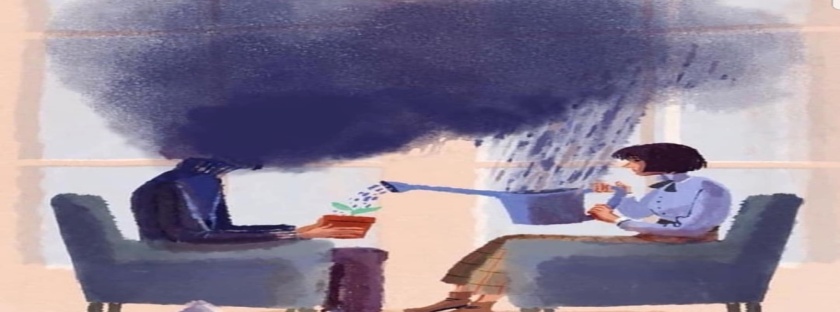 HANGİ    DURUMLARDA      DESTEK ALMALIYIZ?
Ancak bazı durumlarda bu yaşantılarla baş etmekte zorlanırız ve günlük yaşantımızın işleyişi bozulmaya başlar. Böyle durumlarda uzman desteği almakta fayda vardır. 
Baş edemediğiniz bir durumla karşılaştığınızda okuldaki psikolojik danışma ve rehberlik servisinden yardım isteyebilirsiniz.
Hastanelerde psikolog ve psikiyatristlerden destek alabilirsiniz. Ayrıca yaşadığınız bölgedeki rehberlik araştırma merkezinde psikolojik danışmanlardan uzman desteği alabilirsiniz.
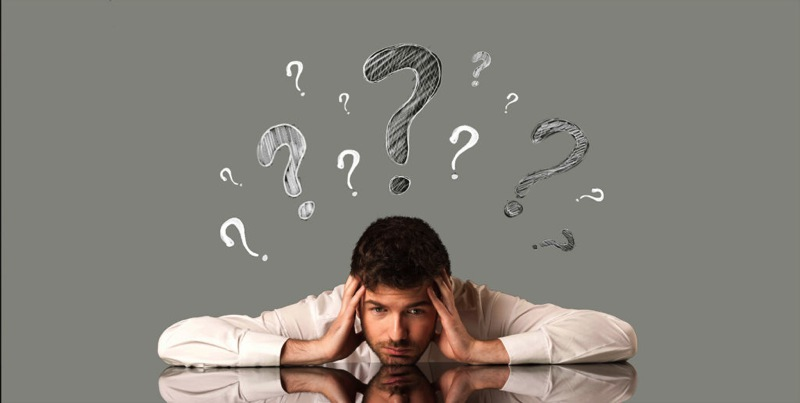 PSİKOLOJİK SAĞLAMLIKTA KORUYUCU FAKTÖRLER
Akademik başarı 
Olumlu sosyal ilişkiler / sosyal yeterlik 
Düşük duygusal problemler ya da semptomlar
Düşük davranış problemleri 
Psikososyal uyum bileşenlerinin varlığı 
İyimser bakış açısı
Gelişmiş sosyo-ekonomik düzey
Kendini ifade etme becerisi
Yaşam hedeflerinin olması
Geniş ilgi alanlarının olması
PSİKOLOJİK SAĞLAMLIKTA RİSK FAKTÖRLERİ
Erken doğum 
Olumsuz yaşam olayları 
Kronik hastalıklar 
Ebeveynlerin hastalığı ya da psikopatolojisi
Çocukluk çağı travmaları
Ebeveynlerin boşanması, ölümü ya da tek ebeveyn ile yaşamak 
Ergenlik dönemde anne olma 
Ekonomik zorluklar ve yoksulluk 
Çocuk ihmali ve istismarı
PSİKOLOJİK SAĞLAMLIĞI KORUMAK İÇİN;
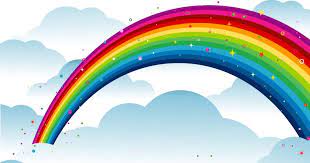 Uyku düzeninizi koruyun.
Sağlıklı beslenin.
Spor yapın.
Sevdiklerinizle vakit geçirin
 Nefes egzersizleri yapın.
Eğlenmeyi ihmal etmeyin.
Olayların iyi taraflarını görmeye çalışın.
Kendinizle baş başa kalabileceğiniz vakitler oluşturun.
ANNE-BABALARA ÖNERİLER;
Çocuğunuzu dinleyin.
Çocuğunuza yaşadığı duyguları sorun.
Kendisini ifade etmesine teşvik edin.
Çocuğunuzla birlikte kaliteli vakit geçirin.
Her zaman olumsuz yaşantılardan korumak psikolojik sağlamlığımızı güçlendirmez, nasıl baş edeceğimizin farkında olmak güçlendirir.
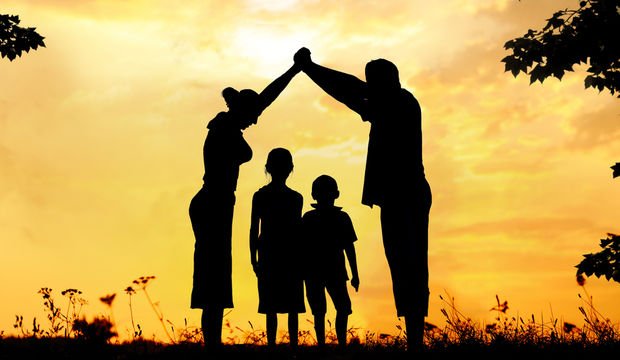 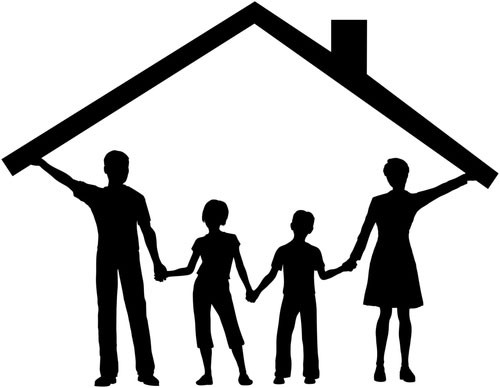 ANNE-BABALARA ÖNERİLER;
Çocuğunuza düzeyine uygun sorumluluklar verin.
Çocuğunuzun hobileri olmasına teşvik edin.
Çocuğunuza olumlu model olmaya çalışın.
Olumsuz bir durumla karşılaştığında umut aşılayın ve yanında olduğunuzu söyleyin.
ANNE-BABALARA ÖNERİLER;
Çocukların belirli bir durumda yaptıkları eylemlerin (tehlikeli ya da zararlı değilse) sonuçlarını yaşamalarına izin verin. Neler oldu ve neden oldu (hem olumlu hem de olumsuz sonuçları) tartışın .

Çocukların ilk çözümleri problemi çözmezse, tekrar denemelerine veya başka bir çözüm yolu aramalarına teşvik edin. Azim başarının anahtarıdır.

Çocukların bir problemin çözümünde, birçok çözüm yolu olduğunu anlamalarına yardımcı olun. Yaratıcı ve esnek düşünmelerini teşvik edin.
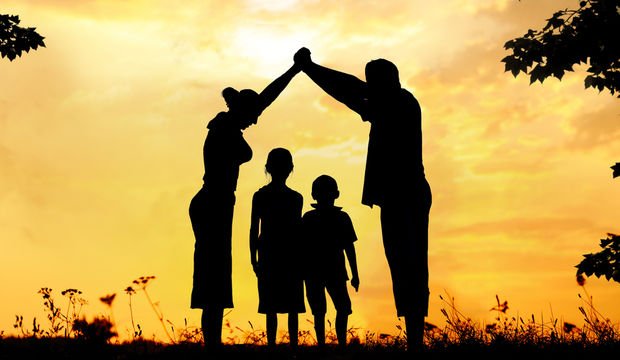 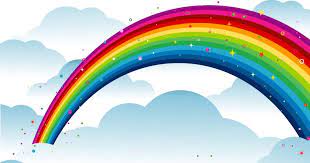 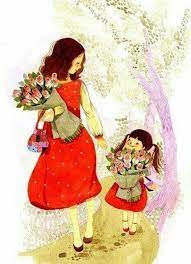 “Öğrendim ki,
İnsanların başına ne geldiği değil,
O durumda ne yaptıkları  önemli.”
Ataol Behramoğlu
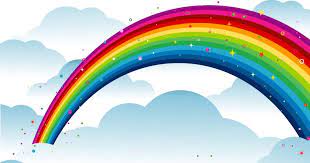 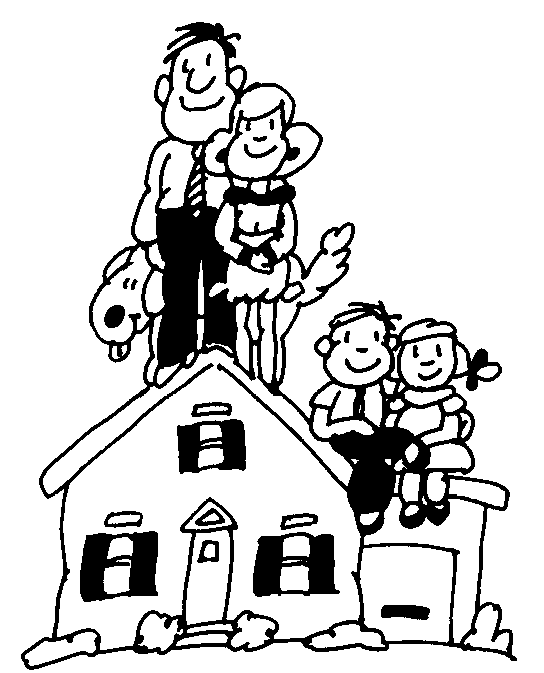 Katılımınız için TEŞEKKÜRLER… 
Fevzi Çakmak İlkokulu Rehberlik Servisi